Ch5 RadicalsLesson 3Solving Radical  Functions
© Copyright all rights reserved to Homework depot: www.BCMath.ca
I)Understanding Root Functions:
A root function is similar to a parabola on it’s side
Suppose you are to graph 
You get a horizontal parabola
If you square root the original equation:
y
6
The top half of the root function willbe:
4
2
x
-2
0
2
4
6
8
The bottom half of the root function willbe:
-2
-4
-6
y
y
4
4
y
y
2
2
4
4
x
x
-5
-5
-4
-4
-3
-3
-2
-2
-1
-1
0
0
1
1
2
2
3
3
4
4
5
5
2
2
-2
-2
x
x
-2
-2
-1
-1
0
0
1
1
2
2
3
3
4
4
5
5
6
6
7
7
8
8
9
9
-2
-2
II) Where does the Radical Function Begin?
A Radical function begins at the value of “x” when everything under the square root sign is equal to zero
III) Steps for Solving Radical equations
When solving an equation with a radical, 
Isolate the radical
Then square both sides to eliminate the radical
Then solve it algebraically by expanding or factoring 
Check if the answer is extraneous, plug it back in to the original equation
If both sides are equal, then the answer is correct
If both sides are not equal, then the answer you have is called an “extraneous root”
You are not required to graph a radical function, but the graphs are provided as a supplement
y
y
4
4
2
2
x
x
-1
-1
0
0
1
1
2
2
3
3
4
4
5
5
6
6
7
7
8
8
9
9
10
10
-2
-2
Isolate the radical
Square both sides to eliminate the ‘square root’
Solve for “x”
Check for “extraneous roots” by plugging it back in
Point of Intersection 
“Solution” at x=8.5
Both sides are equal when x=8.5
© Copyright all rights reserved to Homework depot: www.BCMath.ca
y
6
4
2
x
y
-2
0
2
4
6
8
6
-2
4
-4
2
-6
x
-2
0
2
4
6
8
10
12
14
-2
Practice: Solve
FOIL
FACTOR
The ‘Extraneous Root’ is at the intersection on the bottom side of the parabola.
Check Both Answers
Actual Root
It is a root that does not ‘satisfy’
the original equation.
We don’t want the “ExtraneousRoot”
Extraneous Root!!
The solution is x=5
Extraneous 
Root
Ex: Solve
n = 2 is an 
Extraneous root.
Therefore, n = 9 is the solution.
What is an Extraneous Root?
An extraneous root is an answer that you get when you solve algebraically but does not make both sides of the equal when you plug it back in
Therefore, an extraneous root is not an answer
You get extraneous roots when solving radical functions b/c “squaring” both sides give you solutions “above” and “below” the x-axis
Since your radical function is above the X-axis, any intersections below the X-axis would be an extraneous point
y
8
6
4
There’s only ONE answer!!
2
x
-4
-2
0
2
4
6
8
10
Solve algebraically will give you both these two answers.  However, the bottom point is an “extraneous root” because it’s not an answer (not an actual intersection point)
-2
-4
EXTRANEOUS!  NOT AN ANSWER
How TO “DETECT” Extraneous Roots!
One of the main things you need to remember is that a radical above the axis can only be equal to a POSITIVE value
CASE 1: Radicals with a Negative Constant:
You have a negative constant on the right. A positive value can not be equal to a negative value
This is a positive radical, so it must be equal to a positive value
This means you will get an extraneous root and there are NO SOLUTIONS!!
CASE 2: Radicals with a linear function
Plug your answers here, if it is positive  answer is validif it is negative  answer is extraneous!
The radical MUST be positive
Practice: Given the following equations, which ones have an extraneous root?
Cases with No Solution!
If there are no valid intersection points between the two sides of an equation, then there are no solutions!
Learn to sketch a general graph of the radical function
Ie: Opens UP/Down ?  LEFT/RIGHT???  Where it begins?
OPENS UP
OPENS UP
y
y
Straight line
Straight line
OPENS leftstart at 2
OPENS Rightstart at -3
M=1 b=8
M=1 b=-4
8
8
6
6
4
4
2
2
x
x
-4
-4
-2
-2
0
0
2
2
4
4
6
6
8
8
10
10
-2
-2
By drawing a rough sketch, you can see that there are no intersections NO SOLUTIONS!!
-4
-4
y
y
4
8
6
2
4
x
-4
-2
0
2
4
2
x
-2
-4
-2
0
2
4
6
8
10
-2
-4
-4
iv) Cases with No Solution
Isolate the root
If the other side is a negative constant, then there will be no solution (No intersection)
If there are no intersections, then no solutions!
Ex: Which of the following equations will have an extraneous root?
Solve the following equation:
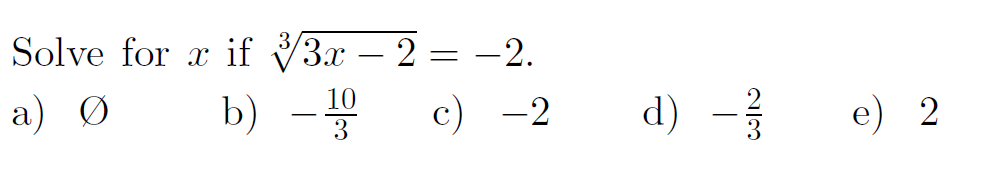 Practice: Expand the following
YOU NEED TO FOIL!!!
V) at if there are TWO Radicals??
1. Move one of the radicalsto the other side
2. FOIL both sides
3. Make sure you knowhow to expand eachside correctly!!
5. Square both sides again
4. Simplify and solve for “x”
6. Go and check your solution
Check:
So x = 6 is extraneous
Therefore, x = 1 is the solution.
Check: